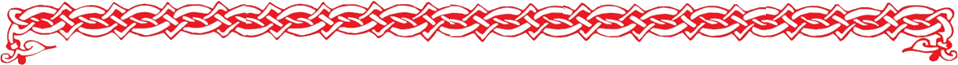 ДОСТИЖЕНИЯ КУЛЬТУРЫ ДРЕВНЕЙ РУСИ
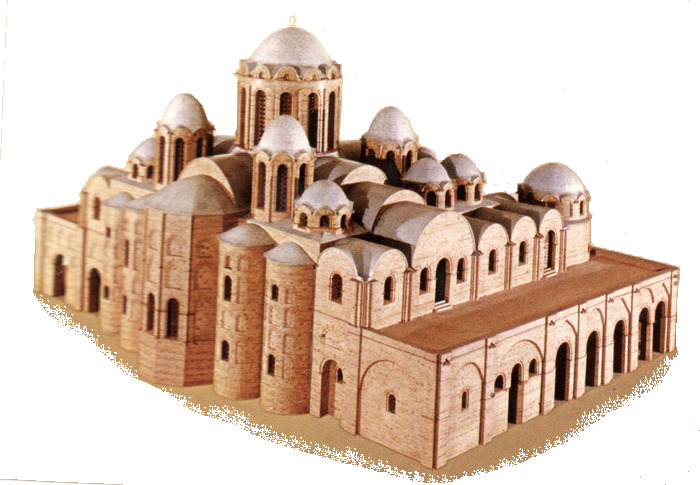 Образовательная система «Школа 2100». 
Данилов Д.Д. и др. История России. 6 класс. § 9
Автор презентации: Казаринова Н.В. (учитель, г. Йошкар-Ола)
© ООО «Баласс», 2014
[Speaker Notes: Адрес рисунка - http://img1.liveinternet.ru/images/attach/c/1//56/619/56619783_IMG_0001.jpg]
ОПРЕДЕЛЯЕМ ПРОБЛЕМУ
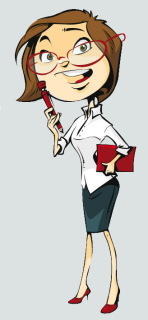 Из жития святого Феодосия Печерского. XI век
«Феодосий рос, будучи телом и душой влеком на любовь Божию … к детям же играющим не приближался … одежду же носил худую и заплатанную. В 13 лет начал он трудиться. И ходил на сельские пашни… Мать же его останавливала и велела облачаться в одежду светлую и ходить со сверстниками своими на игры. Говорила ему, что так он укоризну себе и роду своему творит. Юноша же не послушался её. …Мыслил более всего он о том, как и каким образом спасти душу свою...»
Из жития святого Феодосия Печерского. XI век
«Феодосий рос, будучи телом и душой влеком на любовь Божию … к детям же играющим не приближался … одежду же носил худую и заплатанную. В 13 лет начал он трудиться. И ходил на сельские пашни… Мать же его останавливала и велела облачаться в одежду светлую и ходить со сверстниками своими на игры. Говорила ему, что так он укоризну себе и роду своему творит. Юноша же не послушался её. …Мыслил более всего он о том, как и каким образом спасти душу свою...»
Из сочинения христианского проповедника. XII век
«Если какой-нибудь плясун, или чудец [актёр], или иной какой игрец позовёт на игрище или на сборище пред идолами, то все туда радостно бегут и, веселясь, весь день проводят там. Если же позовут в церковь, то мы позёвываем, чешемся, сонно потягиваемся и отвечаем: "дождливо, холодно” или ещё чем-либо отговариваемся...
На игрищах нет ни крыши, ни защиты от ветра, но нередко и дождь идёт, дует ветер, метёт метель, но мы все это приемлем, радуясь, и увлекаемся зрелищем бесовским, гибельным для наших душ. А в церкви и крыша есть, и благоухание, но туда люди не хотят идти».
Из сочинения христианского проповедника. XII век

«Если какой-нибудь плясун, или чудец [актёр], или иной какой игрец позовёт на игрище или на сборище пред идолами, то все туда радостно бегут и, веселясь, весь день проводят там. Если же позовут в церковь, то мы позёвываем, чешемся, сонно потягиваемся и отвечаем: "дождливо, холодно« или ещё чем-либо отговариваемся...
На игрищах нет ни крыши, ни защиты от ветра, но нередко и дождь идёт, дует ветер, метёт метель, но мы все это приемлем, радуясь, и увлекаемся зрелищем бесовским, гибельным для наших душ. А в церкви и крыша есть, и благоухание, но туда люди не хотят идти».
Какие можно сделать выводы о верованиях горожан? Можно ли назвать Русь христианской страной?
Какая цель в жизни прославляется в житии святого Феодосия? Судя по этому сочинению, можно ли назвать Русь христианской страной?
[Speaker Notes: Анимация построена на триггерах. Щелчок по документу выводит на слайд увеличенную копию документа. Щелчок по увеличенному документу сворачивает его. Смена вопросов происходит  по щелчку на тексте вопроса. Переход на следующий слайд – щелчок за пределами текстовых блоков]
ОПРЕДЕЛЯЕМ ПРОБЛЕМУ
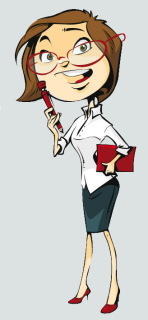 РУСЬ – СТРАНА ЯЗЫЧЕСКАЯ ИЛИ ХРИСТИАНСКАЯ?
ВАША ФОРМУЛИРОВКА ПРОБЛЕМЫ МОЖЕТ НЕ СОВПАДАТЬ С АВТОРСКОЙ. ПОЖАЛУЙСТА, ВЫБЕРИТЕ В КЛАССЕ ТУ ФОРМУЛИРОВКУ, КОТОРАЯ ВАМ НАИБОЛЕЕ ИНТЕРЕСНА!
[Speaker Notes: Анимация поставлена на щелчок. Вопрос исчезает, возникает авторская формулировка проблемной ситуации]
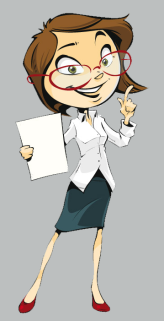 ВСПОМИНАЕМ ТО, ЧТО ЗНАЕМ
Необходимый уровень. С помощью стрелок соедини понятия с их определениями.
Повышенный уровень. Составь пропущенное определение.
[Speaker Notes: Анимация поставлена на щелчок. Происходит выцветание задания и появление таблицы. Заполнение таблицы в режиме просмотра происходит при использовании встроенных средств Microsoft PPT]
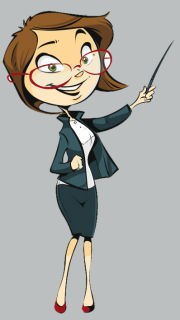 ОТКРЫВАЕМ НОВЫЕ ЗНАНИЯ
1. Слово и перо
2. Дом веры и искусства
3. Язык образов и знаков
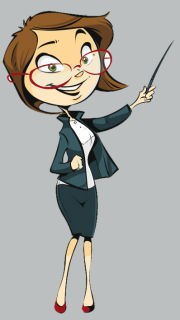 ОТКРЫВАЕМ НОВЫЕ ЗНАНИЯ
Повышенный уровень. Используя текст учебника (§ 9), заполни таблицу «Древнерусская культура».
[Speaker Notes: Анимация построена на триггерах. Щелчок по кружку выводит и убирает имя князя]
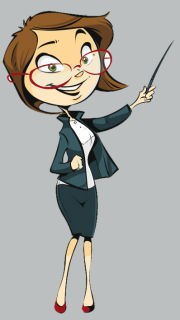 СЛОВО И ПЕРО
Повышенный уровень. Используя материал учебника, запишите литературные произведения Древней Руси и их особенности.
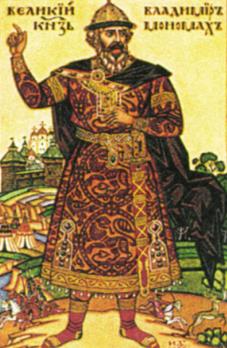 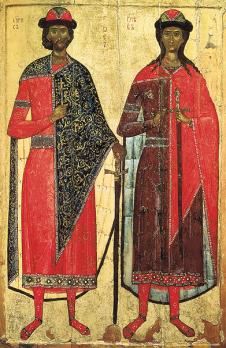 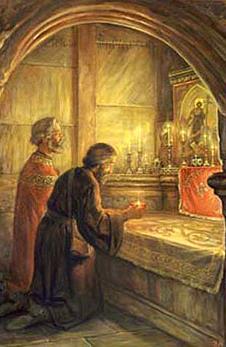 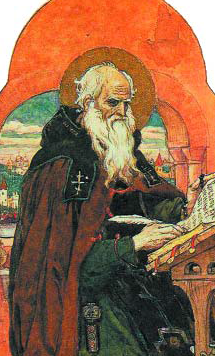 [Speaker Notes: В верхнюю строчку таблицы вносится жанр литературного произведения
Адреса рисунков
Владимир Мономах – http://ruskline.ru/images/cms/thumbs/d3df7f05e744023e7784994b17dafc3bcc6e627c/vladimir_monomah1_200_auto.jpg 
Борис и Глеб – http://upload.wikimedia.org/wikipedia/commons/thumb/5/53/%D0%A1%D0%B2%D1%8F%D1%82%D1%8B%D0%B5_%D0%91%D0%BE%D1%80%D0%B8%D1%81_%D0%B8_%D0%93%D0%BB%D0%B5%D0%B1.jpg/391px-%D0%A1%D0%B2%D1%8F%D1%82%D1%8B%D0%B5_%D0%91%D0%BE%D1%80%D0%B8%D1%81_%D0%B8_%D0%93%D0%BB%D0%B5%D0%B1.jpg 
Игумен Даниил – http://www.pravoslavie.ru/htdocs/sas/image/ig_daniil1.jpg]
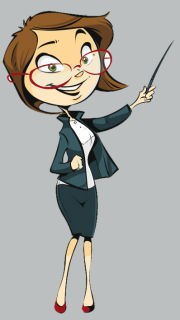 СЛОВО И ПЕРО
Повышенный уровень. Есть ли связь между литературой Древней Руси и византийской культурой?
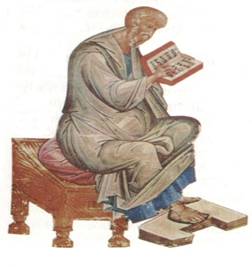 [Speaker Notes: Адрес рисунка - http://koi.tspu.ru/koi_books/milevskaya1/images/155.jpg]
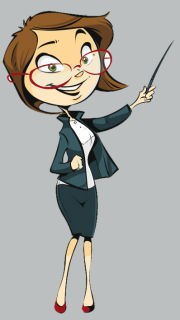 ДОМ ВЕРЫ И ИСКУССТВА
Повышенный уровень. Используя материал учебника, впишите в схему, что и для кого строили в Древней Руси.
Древнерусская архитектура
Что
Для кого
[Speaker Notes: Кнопка – ссылка на скрытый слайд со схемой крестово-купольного храма.
Работа со слайдом на усмотрение учителя]
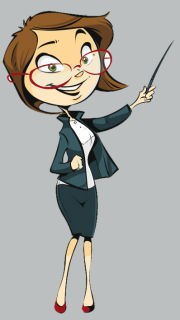 ДОМ ВЕРЫ И ИСКУССТВА
Повышенный уровень. Используя иллюстрации и текст учебника, определите сходства и отличия древнерусских и византийских храмов.
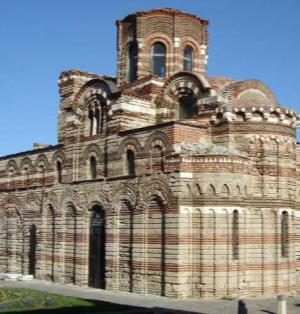 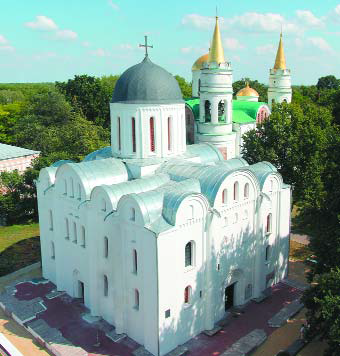 [Speaker Notes: Церковь Христа- Пантократора http://100dorog.ru/upload/contents/678/Church_of_Christ_Pantocrato.jpg]
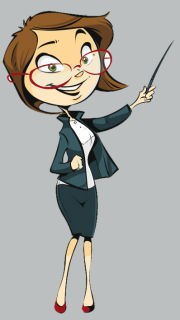 ДОМ ВЕРЫ И ИСКУССТВА
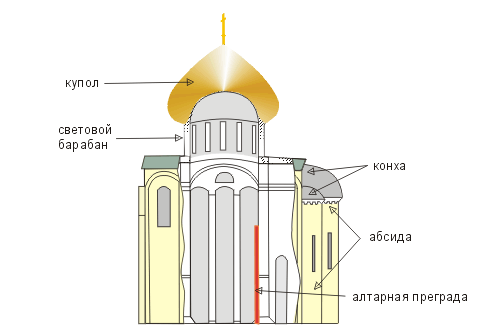 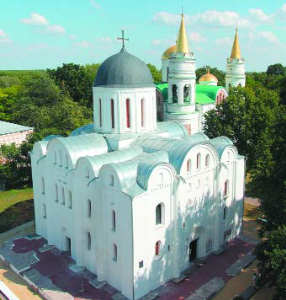 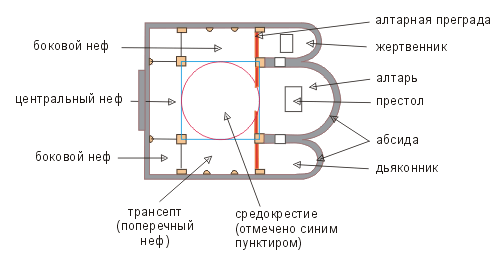 [Speaker Notes: Адрес рисунков - http://mirasky.h1.ru/byzarh/hram.htm
Кнопка – возврат на слайд №10]
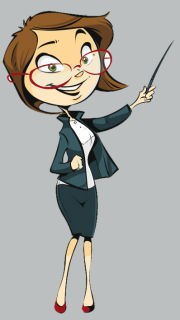 ЯЗЫК ОБРАЗОВ И ЗНАКОВ
Повышенный уровень. Используя материал учебника, определите виды древнерусской живописи и предназначение каждого вида.
Древнерусская живопись
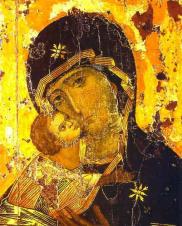 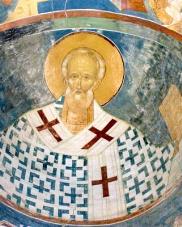 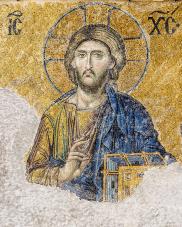 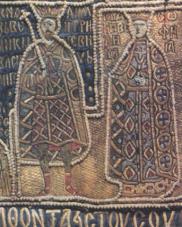 [Speaker Notes: Адреса рисунков
Икона - http://upload.wikimedia.org/wikipedia/commons/thumb/0/0a/Vladimirskaya.jpg/401px-Vladimirskaya.jpg
Фреска - http://upload.wikimedia.org/wikipedia/commons/3/31/Ferapontov.jpg
Мозаика - http://upload.wikimedia.org/wikipedia/commons/thumb/a/a2/Christ_Pantocrator_Deesis_mosaic_Hagia_Sophia.jpg/472px-Christ_Pantocrator_Deesis_mosaic_Hagia_Sophia.jpg
Декоративное искусство - http://upload.wikimedia.org/wikipedia/commons/e/e3/Vasiliy_and_Sophia_%28sakkos_of_Photius%29.jpg]
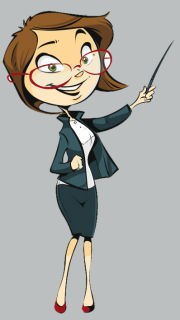 ЯЗЫК ОБРАЗОВ И ЗНАКОВ
Повышенный уровень. Используя иллюстрации и текст учебника, выделите заметные вам сходства и отличия древнерусской и византийской живописи.
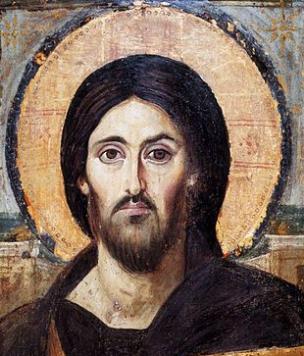 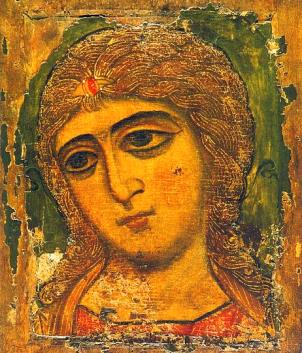 [Speaker Notes: Адрес рисунка
Христос-Пантократор - http://upload.wikimedia.org/wikipedia/commons/thumb/4/4a/Spas_vsederzhitel_sinay.jpg/310px-Spas_vsederzhitel_sinay.jpg 
Ангел Златые власы - http://upload.wikimedia.org/wikipedia/commons/thumb/3/32/%D0%90%D1%80%D1%85%D0%B0%D0%BD%D0%B3%D0%B5%D0%BB_%D0%93%D0%B0%D0%B2%D1%80%D0%B8%D0%B8%D0%BB_%28%D0%90%D0%BD%D0%B3%D0%B5%D0%BB_%D0%97%D0%BB%D0%B0%D1%82%D1%8B%D0%B5_%D0%92%D0%BB%D0%B0%D1%81%D1%8B%292.jpg/462px-%D0%90%D1%80%D1%85%D0%B0%D0%BD%D0%B3%D0%B5%D0%BB_%D0%93%D0%B0%D0%B2%D1%80%D0%B8%D0%B8%D0%BB_%28%D0%90%D0%BD%D0%B3%D0%B5%D0%BB_%D0%97%D0%BB%D0%B0%D1%82%D1%8B%D0%B5_%D0%92%D0%BB%D0%B0%D1%81%D1%8B%292.jpg]
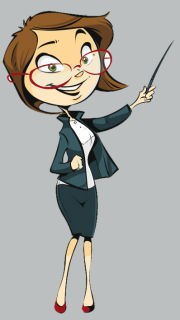 ОТКРЫВАЕМ НОВЫЕ ЗНАНИЯ
После Крещения Русь стала частью православного мира.
Но на Руси православная культура переплеталась с языческими верованиями и обычаями
ПРИМЕНЯЕМ НОВЫЕ ЗНАНИЯ
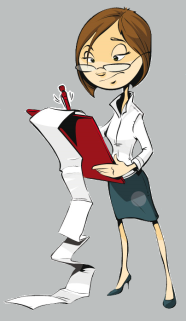 Повышенный уровень. Используя древнерусские афоризмы, определи и запиши, какие черты характера ценили или осуждали древние русичи.
– Не место может украсить добродетель, но добродетель – место.
– Рана от верного друга достойнее, чем поцелуй врага.
– Уменье коня узнаётся на войне, а верный друг – в беде.
– Всем угождать – зло.
– Кто хочет другими управлять, пусть сначала научится владеть собой.
– Копающий яму под ближним своим – упадёт в неё.
– Уча – учи поступками, а не словами.
– Лучше ногами споткнуться, чем языком.
[Speaker Notes: Анимация построена на триггерах. Щелчок по вопросу выводит на слайд документ, щелчок по документу выводит на слайд вопрос]
ПРИМЕНЯЕМ НОВЫЕ ЗНАНИЯ
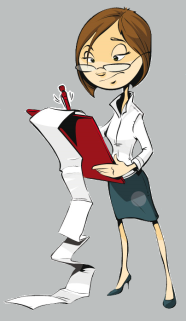 Сделай электронную презентацию «Памятники культуры Древней Руси», разделив их на христианские и языческие.
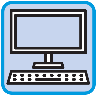 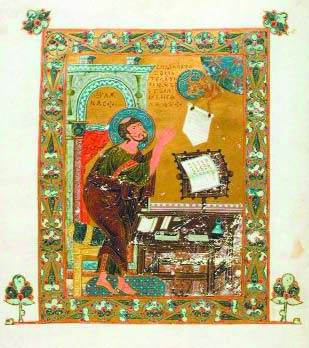 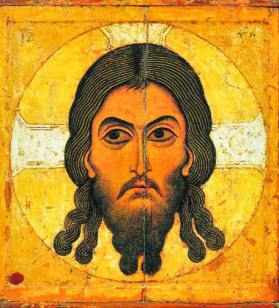 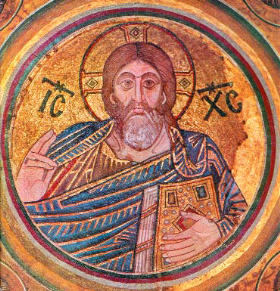 [Speaker Notes: Выполнение задания в режиме просмотра возможно при использовании встроенных средств Microsoft PPT (инструмент «ПЕРО»)]